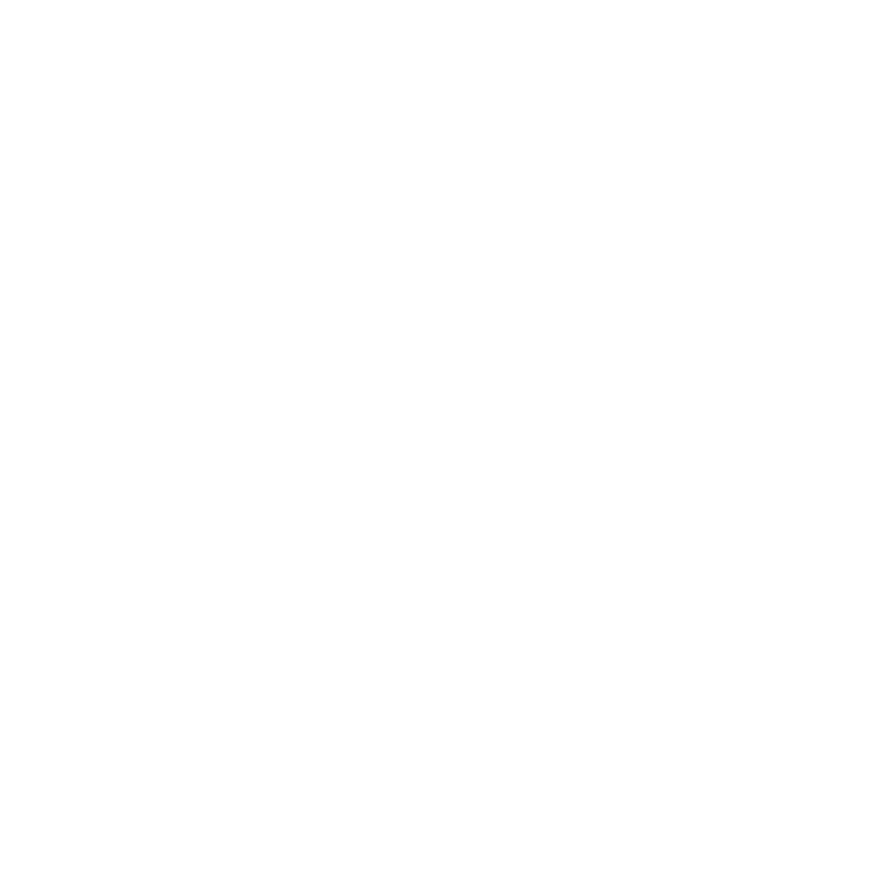 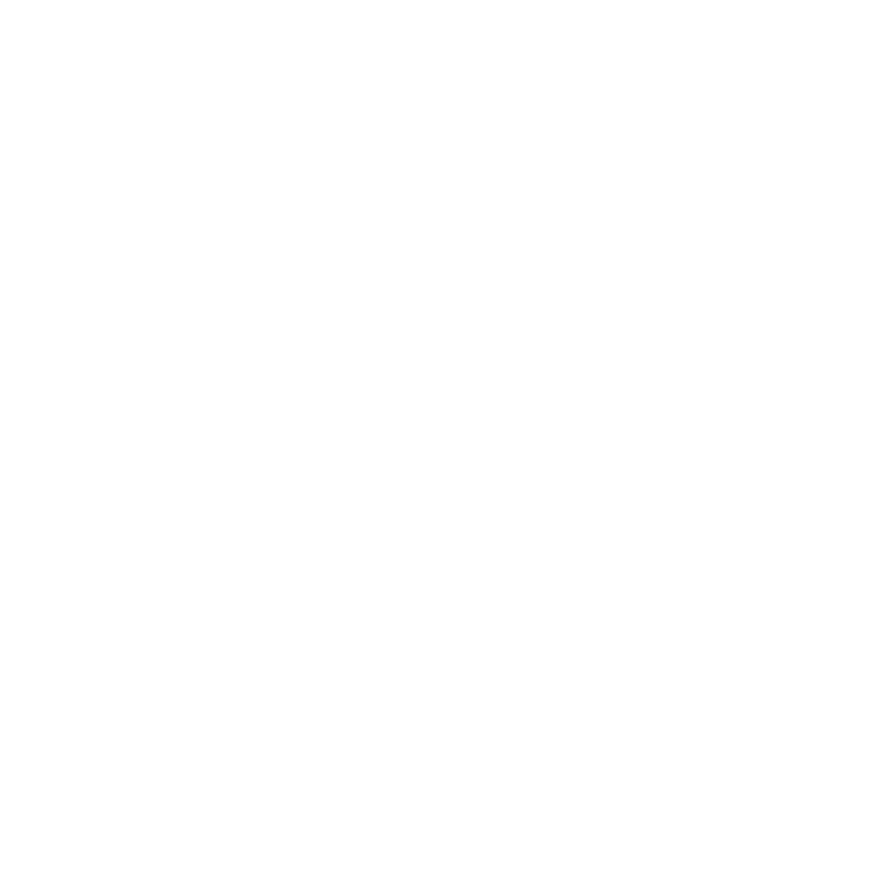 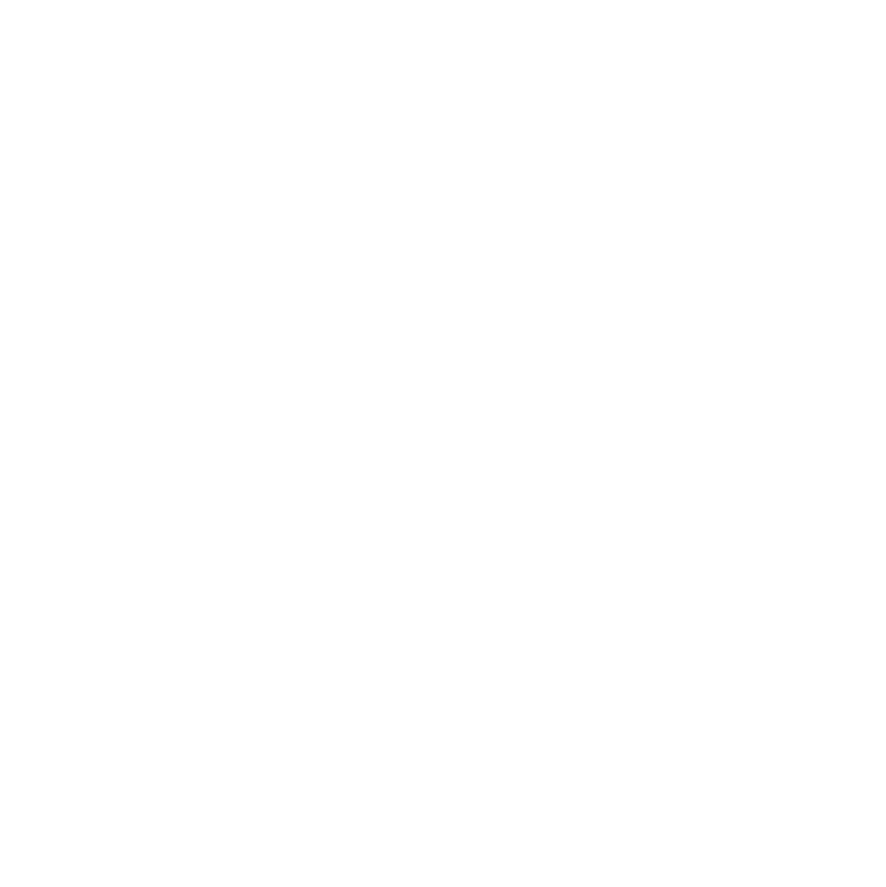 Curriculum for Wales Scheme of Learning:Expressive Arts
TV, Film and Adverts: Dance Styles
8
Department Vision
Overall Learning Journey 7-11 Overtime
We envisage our AOLE to be a place where all learners can freely express themselves and explore new ideas. Our goal is to be a creative space that welcomes all to be bold and to try new things. We believe in fairness and equality, through using art to express one’s emotions.
Looking ahead, we want the department to be a fun and welcoming place where we work collaboratively and connect with different perspectives. 
Through mastering our craft, welcoming everyone, and exploring innovative ways of working, we're moving towards a future where expressive arts play a significant role in creating a vibrant and connected community.
The Dance scheme of work aims to teach skills in Dance performance, choreography and appreciation, eventually preparing learners for GCSE Dance. Overtime learners will know, understand and develop skills that enable them to create and perform their own dances with imagination and confidence as well as evaluate and analyse their own and others’ work, and that of professionals.
Statements of What Matters
Exploring the Expressive Arts
Responding and reflecting
This unit will introduce learners to a range of dance styles that have featured on TV and film. This exploration allows them to develop skills in new and traditional styles of dance and appreciate the work of professionals. Throughout this unit, learners will continue to improve and embed their skills in performance and choreography, using the Dance styles as their stimulus.
Throughout this unit, learners  will be encouraged to become reflective, curious and creative individuals both as artists and audience members. ​ Learners will have opportunities to discuss and question a range of dance styles, gaining knowledge and understanding of their historical, cultural or religious beginnings, leading to the process of creating a practical outcome or performance using the skills they have developed. Learners will be expected to use their understanding of each style to provide more detailed and comprehensive answers when evaluating their own and others work.
Creating combines skills and knowledge, drawing on the senses, inspiration and imagination.
This unit provides learners with many opportunities to be innovative whilst utilising their new skills to produce , new and interesting work. Learners are encouraged to work collaboratively to plan, design and make performances that are fit for an audience. Learners within this unit of work with be introduced to some integral skills within dance and asked to apply those skills to a performance in an interesting way.  This unit provides a safe space for the learners to create and transform ideas while working collaboratively.
Four Purposes
Integral Skills
Enterprising and Creative (creating own work)  
In this unit of work learners have the opportunity to create their own ideas and have imaginative response using the skills from each Dance style.  
Ambitious Capable (building skills)  
In this unit, learners are focusing on technical movement and performance skills needed to be successful in KS3 dance. 
Healthy, confident (performance in Drama and Music)  
Learners will be encouraged to develop an active lifestyle fully participate in practical class.
Ethical, informed (about the past)  
Learners will be introduced to a range of dance styles from history, which in turn will develop their awareness and understanding of their own culture and community.
.Creativity and innovation
Learners use their creative skills and imagination, discover possibilities and refine ideas to produce their own unique artistic work.
Critical thinking and problem-solving
The evaluation involved in the creative process enables learners to develop reflective, questioning and problem-solving skills, as well as to challenge perceptions and identify solutions. 
Personal effectiveness
Learners develop self-confidence, self-esteem, independence, communication skills and social and cultural awareness.
Planning and organising
 Learners generate ideas, develop curiosity, explore and bring ideas into action; this is fundamental to this Area.
TV, Film and Adverts embeds many of the pedagogical principles within the scheme of work. The main ones that are focused on in this scheme are: 

Means employing a blend of approaches including direct teaching. 
Means employing a blend of approaches including those that promote problem-solving, creative and critical thinking. 
Sets tasks and selects resources that build on previous knowledge and experience and engage interest. 
Supports social and emotional development and positive relationships. 
Encourages collaboration
Cross Curricular Skills
Pedagogical Principles
Literacy  
Listening 2.2  
I can listen to, build my vocabulary and sentence structure and use these in my own communication. 
I have experienced a range of area of learning and experience/discipline-specific and general academic vocabulary, and can use them in my own communication. 
Speaking 4.3 
I can contribute to group discussion in different roles, taking responsibility for completing the task well.  
Oracy will be developed throughout this scheme of work with learners presenting work as well as giving feedback and feedforward further developing their oracy skills.  
Key words vocabulary to develop each week with learners understanding new dance specific vocabulary.
Principles of Progression
Increasing effectiveness as a learner
Increasing breadth and depth of knowledge
Deepening understanding of the ideas and disciplines within Areas
This unit provides learners with the opportunity to greatly extend their movement vocabulary through the teaching of movement in a range of dance styles.
Learners will be able to build upon existing creative skills by applying them to new contexts, this time with a more mature range of movements to select from.
Learners will gain greater confidence by being able to explore, experience, interpret, create and respond through this scheme of learning.
This unit provides learners opportunities to  explore Dance through creating their own work, evaluating their work and the work of others and being a critical audience member for their peers. 
Learners will learn and refine different types of knowledge and skills including the techniques, required to create and interpret in Dance.
Progression in this scheme of learning is demonstrated through the development of the key Dance skills as well as the development of the learners’ capabilities to explore, respond and reflect within the discipline. 
It is expected that learners will already have a foundation of skills that they have developed throughout year 7 and therefore will start to be able to identify the similarities and differences between the performing arts subjects.
Refinement and growing sophistication in the use and application of skills
Making connections and transferring learning into new contexts
Additional notes & Misconceptions
Learners are expected to have an existing level of skills in choreography, performance and appreciation when they arrive into year 8. This unit provides opportunities to extend movement vocabulary and therefore refine performance and creative skills through the ability of selecting the most appropriate or most imaginative for differing creative situations.
When evaluating their work in this unit, learners are required to know the main key words linked to movement as well as show an ability to justify their answers or opinions.
This unit provides links with all other Expressive Arts subjects. Particular links with Music in which learners will be using historical songs to dance to and learning about how the development of music has influenced the development of dance. 
Drama will always link to Dance through the use of performance, evaluation and choreographic skills.
The main issues at KS3 is the ability to recall because the learner on having dance once every two weeks. To address these issues, we revisit skills as often as we can and focus on performance confidence, team work and creativity throughout year 8.
Progression Steps to inform teaching
Exploring the expressive arts is essential to developing artistic skills and knowledge and it enables learners to become curious and creative individuals.
Progression step 2
Progression step 3
Progression step 4
I can explore and experiment with and then select appropriate creative techniques, practices, materials, processes, resources, tools and technologies.
I can explore how and why creative work is made by asking questions and developing my own answers.
I can explore and describe how artists and creative work communicate mood, feelings and ideas.
Progression Steps to inform teaching
Progression step 2
Progression step 3
Progression step 4
I can give and accept feedback as both artist and audience.
I can compare my own creative work to creative work by other people and from other places and times.
I can consider, with guidance, how moods, emotions and ideas are communicated both in my own creative work and in the creative work of others.
I can give and consider constructive feedback about my own creative work and that of others, reflecting on it and making improvements where necessary.
I can apply knowledge and understanding of context, and make connections between my own creative work and creative work by other people and from other places and times.
I can reflect upon how artists have achieved effects or communicated moods, emotions and ideas in their work.
I can effectively evaluate my own creative work and that of others showing increasing confidence to recognise and articulate strengths, and to demonstrate resilience and determination to improve.
I can apply knowledge and understanding of context when evaluating my own creative work and creative work by other people and from other places and times.
I can evaluate the effectiveness of a wide range of artistic techniques in producing meaning.
Progression Steps to inform teaching
Progression step 2
Progression step 3
Progression step 4
I can communicate ideas, feelings and memories for an audience and for purposes and outcomes in my creative work.
I am beginning to apply techniques in my creative work with guidance and direction.
I can create my own designs and work collaboratively with others to develop creative ideas.
I can perform, produce, design, exhibit and share my creative work in a variety of ways for different audiences, inspired by a range of stimuli and experiences.
I am beginning to demonstrate resilience and flexibility in approaching creative challenges.
I can use creative materials safely and with some control under supervision.
I can combine my knowledge, experience and understanding to plan and communicate my creative work for a range of different audiences, purposes and outcomes.
I can draw upon my familiarity with a range of discipline-specific techniques in my creative work.
I can draw upon my design knowledge and make connections with greater independence to modify and develop my creative designs.
I can perform, produce, design, exhibit and share my creative work in formal and non-formal contexts, considering the impact of my creative work on the audience.
I can identify and respond creatively to challenges with resilience and flexibility.
I can safely choose and use the correct creative tools and materials with some consideration for others.
I can use my experimentation and investigation to manipulate creative work with purpose and intent when communicating my ideas.
I can apply specialised technical skills in my creative work.
I can purposefully use my design skills and apply a range of solutions to clarify and refine final creative ideas.
I can perform, produce, design, exhibit and share my creative work showing an awareness of artistic intent and of audience.
I can draw upon my experiences and knowledge to inform and develop strategies to overcome creative challenges with imagination and resilience.
I can confidently consider myself, others, audience, participants and matters of intellectual property when creating work.
Prerequisite knowledge
How will skills be taught in this topic?
Learners will have acquired basic skills and vocabulary in performance, choreography and appreciation throughout year 7. This will include:
Working as part of a group. 
Learning of key words
Learning of baseline performance skills – concentration, focus, movement memory.
Learning of baseline choreography skills – canon, unison, formation, action, levels, directions.
Use of imagination in response to a stimulus.
The main assessment focus for this scheme of learning is use of subject specific equipment and skills. 
However, during this topic we also teach the learners the importance of evaluative practice and collaborative working.
Making connections & Authentic Contexts
Working collaboratively – how to speak and listen to each other, share ideas and compromise to reach a shared goal.

Healthy lifestyles – promotion of good hygiene through kit, movement to support physical and mental health, respecting boundaries in contact. 

Celebrating success, improving overall confidence through performance.
Key concepts & learning intentions
Main theme – Performance and choreography
The key components of a good performance are:
Concentration and focus
Movement memory and confidence
Accurately performing new movement with technical skill. 
Showing sensitivity and interaction with others on stage.
Having good spatial awareness on stage.
Musicality and timing with others. 
Demonstrating appropriate features of the style
The key components of choreography for this unit:
Selecting and linking appropriate movement to reflect the dance style.
Applying canon, unison, formation , direction and levels appropriately and imaginatively.
Showing clear starting and ending positions
Key vocabulary
Urban 
Break Dance 
Street Dance 
Whacking 
Popping Locking 
Tutting 
Robotics 
Isolation 
Trick 
Top Rock 
Down Rock 
Charleston 
Fall off the log 
Rock n roll lift 
Russian lift 
Leap Frog 
Hand Jive, 
Kick Ball Change 
Pony Step 
Limbo 
Projection 
Facial expression
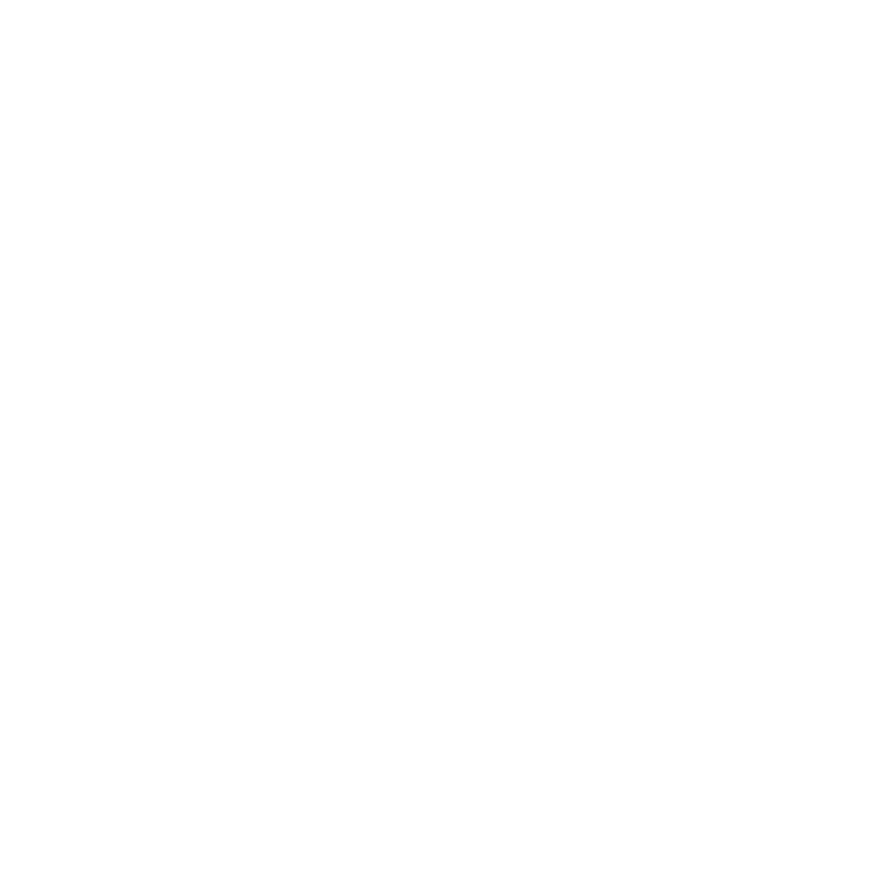 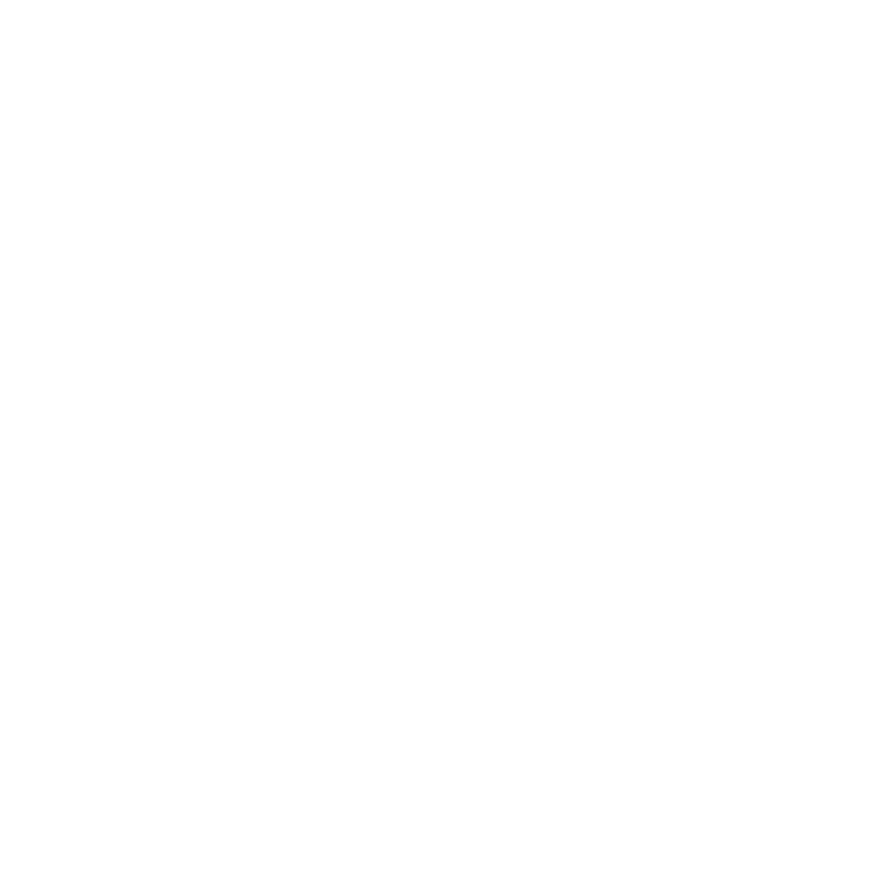 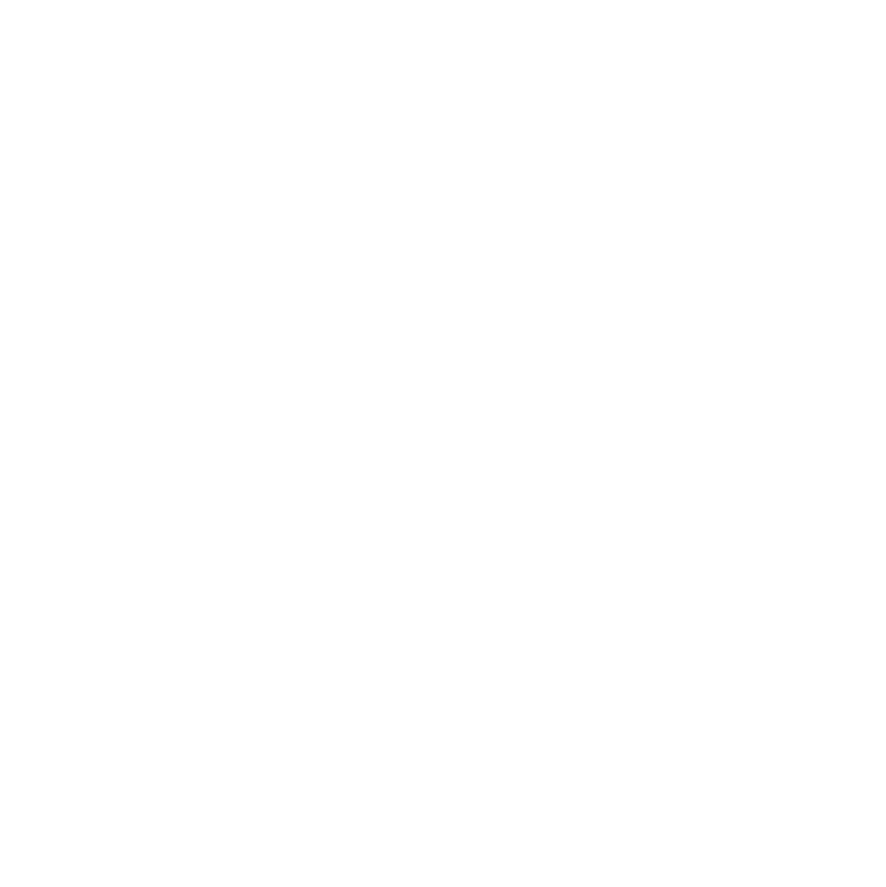 Curriculum for Wales Scheme of Learning:Expressive Arts
8
Adventure – Around the world
Department Vision
Overall Learning Journey 7-11 Overtime
We envisage our AOLE to be a place where all learners can freely express themselves and explore new ideas. Our goal is to be a creative space that welcomes all to be bold and to try new things. We believe in fairness and equality, through using art to express one’s emotions.
Looking ahead, we want the department to be a fun and welcoming place where we work collaboratively and connect with different perspectives. 
Through mastering our craft, welcoming everyone, and exploring innovative ways of working, we're moving towards a future where expressive arts play a significant role in creating a vibrant and connected community.
The Dance scheme of work aims to teach skills in Dance performance, choreography and appreciation, eventually preparing learners for GCSE Dance. Overtime learners will know, understand and develop skills that enable them to create and perform their own dances with imagination and confidence as well as evaluate and analyse their own and others’ work, and that of professionals.
Statements of What Matters
Exploring the Expressive Arts
Responding and reflecting
This unit will continue to develop learners’ knowledge and understanding of a range of dance styles from around the world . This exploration allows them to develop skills in new and traditional styles of dance and appreciate the work of professionals. Throughout this unit, learners will continue to improve and embed their skills in performance and choreography, using the Dance styles as their stimulus.
Throughout this unit, learners  will be encouraged to become reflective, curious and creative individuals both as artists and audience members. ​ Learners will have opportunities to discuss and question a range of dance styles, gaining knowledge and understanding of their historical, cultural or religious beginnings; leading to the process of creating a practical outcome or performance using the skills they have developed. Learners will be expected to use their understanding of each style to provide more detailed and comprehensive answers when evaluating their own and others work.
Creating combines skills and knowledge, drawing on the senses, inspiration and imagination.
This unit provides learners with many opportunities to be innovative whilst utilising their new skills to produce , new and interesting work. Learners are encouraged to work collaboratively to plan, design and make performances that are fit for an audience. Learners within this unit of work will continue to be introduced to some integral skills within dance as well as consolidating existing skills learnt in year 7. In addition they will be asked to apply those skills  to  performances in an interesting way.  This unit provides a safe space for the learners to create and transform ideas while working collaboratively.
Four Purposes
Integral Skills
Enterprising and Creative (creating own work)  
In this unit of work learners have the opportunity to create their own ideas and have an imaginative response using the skills from each Dance style.  
Ambitious Capable (building skills)  
In this unit, learners are focusing on technical movement and performance skills needed to be successful in KS3 dance. 
Healthy, confident (performance in Drama and Music)  
Learners will be encouraged to develop an active lifestyle and fully participate in practical class. 
Self confidence will be developed and encouraged through performance and feedback.
Ethical, informed (about the past)  
Learners will be introduced to a range of dance styles from around the world, which in turn will develop their awareness and understanding of world cultures and communities.
.Creativity and innovation
Learners use their creative skills and imagination, discover possibilities and refine ideas to produce their own unique, artistic work.
Critical thinking and problem-solving
The evaluation involved in the creative process enables learners to develop reflective, questioning and problem-solving skills, as well as to challenge perceptions and identify solutions. 
Personal effectiveness
Learners develop self-confidence, self-esteem, independence, communication skills and social and cultural awareness.
Planning and organising
 Learners generate ideas, develop curiosity, explore and bring ideas into action; this is fundamental to this Area.
Adventure embeds many of the pedagogical principles within the scheme of work. The main ones that are focused on in this scheme are: 
Maintains a consistent focus on the overall purposes of the curriculum. 
Challenges all learners by encouraging them to recognise the importance of sustained effort in meeting expectations that are high but achievable for them. 
Means employing a blend of approaches including direct teaching. 
Sets tasks and selects resources that build on previous knowledge and experience and engage interest. 
Supports social and emotional development and positive relationships. 
Encourages collaboration
Cross Curricular Skills
Pedagogical Principles
Listening 2.2  
I can listen to, build my vocabulary and sentence structure and use these in my own communication. 
I have experienced a range of area of learning and experience/discipline-specific and general academic vocabulary, and can use them in my own communication. 
Listening 2.4 
I can listen to and respond to others with questions, comments and suggestions in order to develop collaborative talk and reach compromises/consensus. 
Speaking 4.1  
I have experienced a range of area of learning and experience/discipline-specific and general academic vocabulary, and can use them in my own communication. 
Speaking 4.3 
I have experienced speaking with different people in a variety of authentic contexts.
Principles of Progression
Increasing effectiveness as a learner
Increasing breadth and depth of knowledge
Deepening understanding of the ideas and disciplines within Areas
This unit provides learners with the opportunity to further extend their movement vocabulary through the teaching of movement in a range of dance styles.
Learners will be able to build upon existing creative skills by applying them to new contexts, this time with a more mature range of movements to select from.
Learners will gain greater confidence by being able to explore, experience, interpret, create and respond through this scheme of learning.
This unit provides learners with opportunities to  explore Dance through creating their own work, evaluating their work and the work of others and being a critical audience member for their peers. It opens their minds to the different purposes of Dance – entertainment, fitness, religious, cultural and social.  
Learners will learn and refine different types of knowledge and skills including the techniques, required to create and interpret in Dance.
Progression in this scheme of learning is demonstrated through the development of the key Dance skills as well as the development of the learners’ capabilities to explore, respond and reflect within the discipline. Furthermore, learners will be able to compare and contrast between different dance styles as they learn each one, understanding the reasons why each style exists and the history that surrounds it. 
It is expected that learners will already have a foundation of skills that they have developed throughout year 7 and therefore will start to be able to identify the similarities and differences between the performing arts subjects.
Refinement and growing sophistication in the use and application of skills
Making connections and transferring learning into new contexts
Additional notes & Misconceptions
Learners are expected to have an existing level of skills in choreography, performance and appreciation when they arrive into year 8. This unit provides opportunities to extend movement vocabulary and therefore refine performance and creative skills through the ability of selecting the most appropriate or most imaginative for differing creative situations.
When evaluating their work in this unit, learners are required to know the main key words linked to movement as well as show an ability to justify their answers or opinions. Furthermore, learners will be expected to be able to describe and explain the history behind each Dance style as well as identify similarities and differences.
This unit provides links with all other Expressive Arts subjects. Particular links with Music in which learners will be using cultural  songs to dance to. Furthermore they will learn about the different rhythms and instruments associated with particular styles and cultures.
Drama will always link to Dance through the use of performance, evaluation and choreographic skills.
The main issues at KS3 is the ability to recall because the learner on having dance once every two weeks. To address these issues, we revisit skills as often as we can and focus on performance confidence, team work and creativity throughout year 8.
Progression Steps to inform teaching
Exploring the expressive arts is essential to developing artistic skills and knowledge and it enables learners to become curious and creative individuals.
Progression step 2
Progression step 3
Progression step 4
I can explore and experiment with and then select appropriate creative techniques, practices, materials, processes, resources, tools and technologies.
I can explore how and why creative work is made by asking questions and developing my own answers.
I can explore and describe how artists and creative work communicate mood, feelings and ideas.
Progression Steps to inform teaching
Progression step 2
Progression step 3
Progression step 4
I can give and accept feedback as both artist and audience.
I can compare my own creative work to creative work by other people and from other places and times.
I can consider, with guidance, how moods, emotions and ideas are communicated both in my own creative work and in the creative work of others.
I can give and consider constructive feedback about my own creative work and that of others, reflecting on it and making improvements where necessary.
I can apply knowledge and understanding of context, and make connections between my own creative work and creative work by other people and from other places and times.
I can reflect upon how artists have achieved effects or communicated moods, emotions and ideas in their work.
I can effectively evaluate my own creative work and that of others showing increasing confidence to recognise and articulate strengths, and to demonstrate resilience and determination to improve.
I can apply knowledge and understanding of context when evaluating my own creative work and creative work by other people and from other places and times.
I can evaluate the effectiveness of a wide range of artistic techniques in producing meaning.
Progression Steps to inform teaching
Progression step 2
Progression step 3
Progression step 4
I can communicate ideas, feelings and memories for an audience and for purposes and outcomes in my creative work.
I am beginning to apply techniques in my creative work with guidance and direction.
I can create my own designs and work collaboratively with others to develop creative ideas.
I can perform, produce, design, exhibit and share my creative work in a variety of ways for different audiences, inspired by a range of stimuli and experiences.
I am beginning to demonstrate resilience and flexibility in approaching creative challenges.
I can use creative materials safely and with some control under supervision.
I can combine my knowledge, experience and understanding to plan and communicate my creative work for a range of different audiences, purposes and outcomes.
I can draw upon my familiarity with a range of discipline-specific techniques in my creative work.
I can draw upon my design knowledge and make connections with greater independence to modify and develop my creative designs.
I can perform, produce, design, exhibit and share my creative work in formal and non-formal contexts, considering the impact of my creative work on the audience.
I can identify and respond creatively to challenges with resilience and flexibility.
I can safely choose and use the correct creative tools and materials with some consideration for others.
I can use my experimentation and investigation to manipulate creative work with purpose and intent when communicating my ideas.
I can apply specialised technical skills in my creative work.
I can purposefully use my design skills and apply a range of solutions to clarify and refine final creative ideas.
I can perform, produce, design, exhibit and share my creative work showing an awareness of artistic intent and of audience.
I can draw upon my experiences and knowledge to inform and develop strategies to overcome creative challenges with imagination and resilience.
I can confidently consider myself, others, audience, participants and matters of intellectual property when creating work.
Prerequisite knowledge
How will skills be taught in this topic?
Learners will have continued to develop skills in performance, choreography and appreciation during the first unit of year 8. This will include:
Working as part of a group – leading, following, compromise
Using key words and full sentences to answer questions.
Learning of key movements and routines in a range of dance styles.
Application of choreographic skills to create dances.
Use of imagination in response to a stimulus.
The use of subject specific skills and techniques and collaborative working will always be important areas to focus on for assessment.
However, during this topic learners will have the opportunity to experiment in the style of practitioners and develop oracy using subject specific terminology.
Making connections & Authentic Contexts
Working collaboratively – how to speak and listen to each other, share ideas and compromise to reach a shared goal.
Healthy lifestyles – promotion of good hygiene through kit, movement to support physical and mental health, respecting boundaries in contact. 
Celebrating success, improving overall confidence through performance.
Key concepts & learning intentions
Main theme – Performance and choreography
The key components of a good performance are:
Concentration and focus
Movement memory and confidence
Accurately performing new movement with technical skill. 
Showing sensitivity and interaction with others on stage.
Having good spatial awareness on stage.
Musicality and timing with others. 
Demonstrating appropriate features of the style
The key components of choreography for this unit:
Selecting and linking appropriate movement to reflect the dance style.
Applying canon, unison, formation , direction and levels appropriately and imaginatively.
Showing clear starting and ending positions
Key vocabulary
Ginga 
Esque 
Role 
Roda 
Heel kick 
Roundhouse kick
Arch 
Curve 
Spiral 
Low centre of gravity 
Bhangra 
Dhamal 
Jhuma 
Chaffe 
Stamina 
Flexibility 
Long ways set 
 Do-si-do 
Meeting and parting 
Grapevine 
Scoot 
Brush 
Square dance 
Lasso 
Contact work 
Levels 
Directions 
Formations 
Canon 
Unison
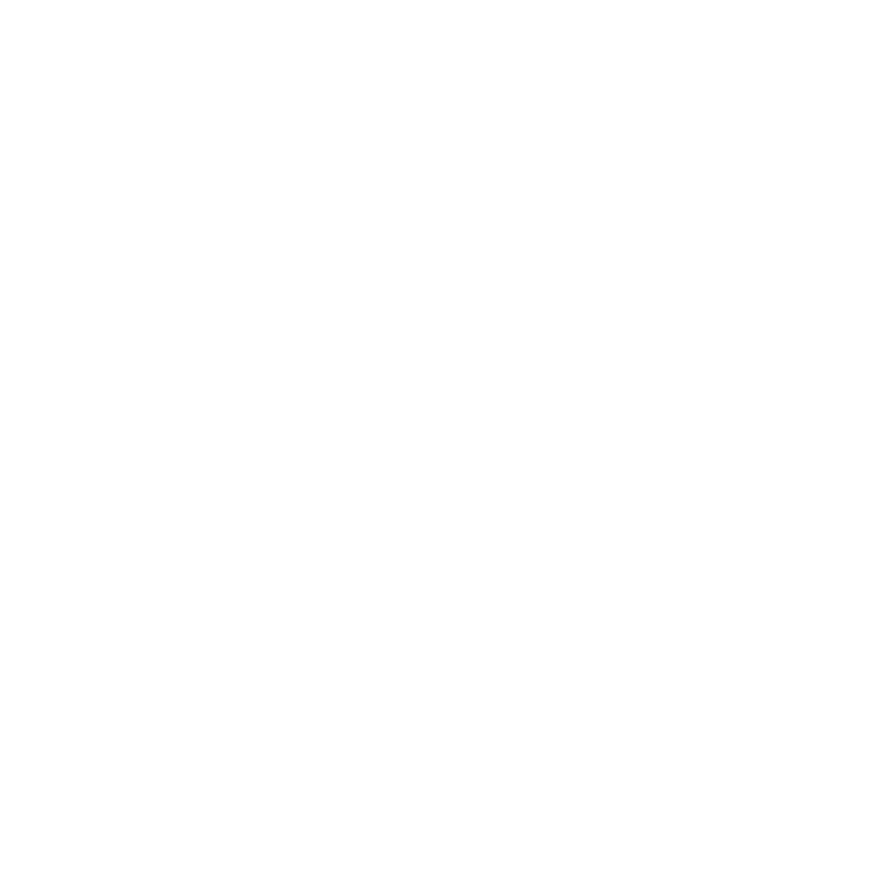 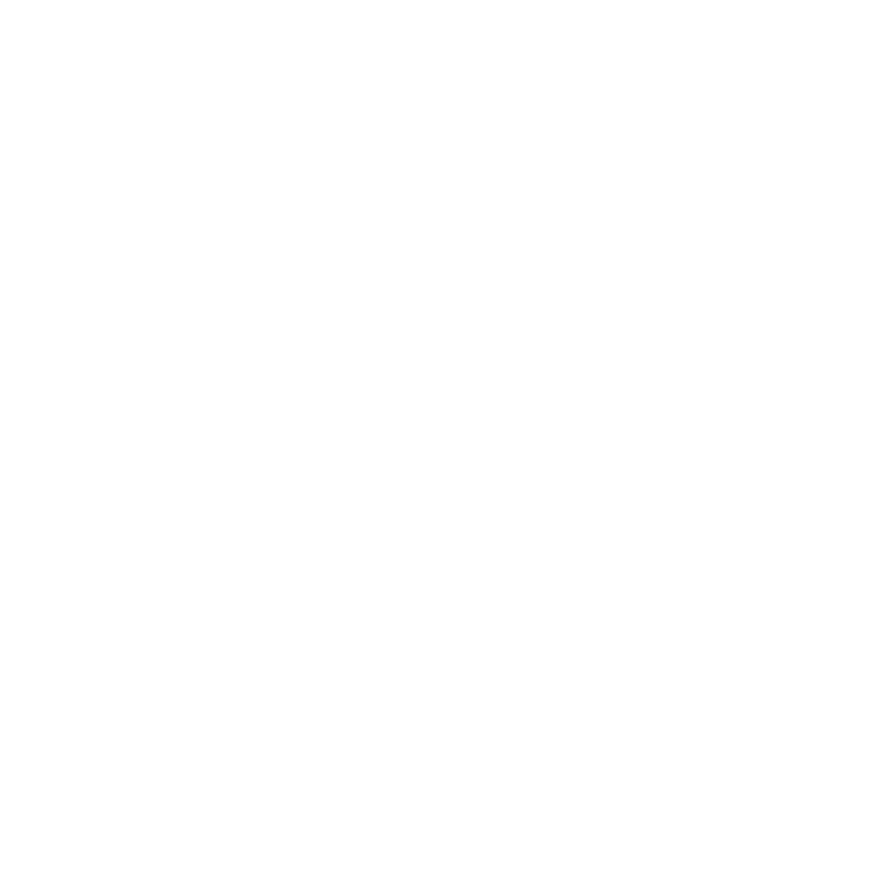 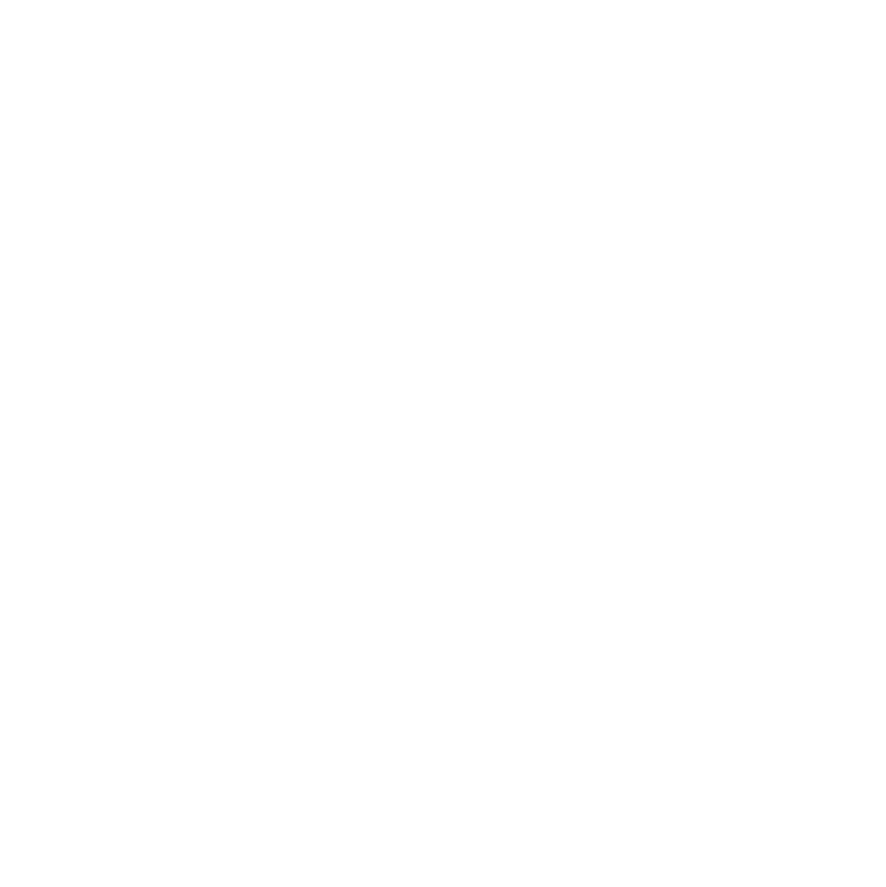 Curriculum for Wales Scheme of Learning:Expressive Arts
8
Murder Mystery – Problem Solving
Department Vision
Overall Learning Journey 7-11 Overtime
We envisage our AOLE to be a place where all learners can freely express themselves and explore new ideas. Our goal is to be a creative space that welcomes all to be bold and to try new things. We believe in fairness and equality, through using art to express one’s emotions.
Looking ahead, we want the department to be a fun and welcoming place where we work collaboratively and connect with different perspectives. 
Through mastering our craft, welcoming everyone, and exploring innovative ways of working, we're moving towards a future where expressive arts play a significant role in creating a vibrant and connected community.
The Dance scheme of work aims to teach skills in Dance performance, choreography and appreciation, eventually preparing learners for GCSE Dance. Overtime learners will know, understand and develop skills that enable them to create and perform their own dances with imagination and confidence as well as evaluate and analyse their own and others’ work, and that of professionals.
Statements of What Matters
Exploring the Expressive Arts
Responding and reflecting
This unit will introduce learners to professional Dance Icon’s and alternative methods of choreography using CHANCE techniques. This exploration allows them to experiment with different creative techniques and learn to problem solve and  appreciate the process of choreography rather than the final product. Throughout this unit, learners will continue to improve and embed their skills in performance and choreography, using CHANCE dance as their stimulus.
Throughout this unit, learners  will be encouraged to become reflective, curious and creative individuals both as artists and audience members. ​ Learners will have opportunities to discuss the positives and negatives of using chance methods to create movement material, gaining knowledge and understanding of how the techniques can inspire more original movement ideas, leading to the process of creating a practical outcome or performance using the skills they have developed. Learners will be expected to use their understanding of choreography to provide more detailed and comprehensive answers when evaluating their own and others work.
Creating combines skills and knowledge, drawing on the senses, inspiration and imagination.
This unit provides learners with many opportunities to be innovative whilst utilising their new skills to produce , new and interesting work. Learners are encouraged to work collaboratively to plan, design and make performances that are fit for an audience. Learners within this unit of work will continue to be introduced to some integral skills within dance as well as consolidating existing skills learnt in year 7. In addition they will be asked to apply those skills  to  performances in an interesting way.  This unit provides a safe space for the learners to create and transform ideas while working collaboratively.
Four Purposes
Integral Skills
Enterprising and Creative (creating own work)  
In this unit of work learners have the opportunity to create their own ideas and have an imaginative response using the skills from chance dance.
Ambitious Capable (building skills)  
In this unit, learners are focusing on technical movement and performance skills needed to be successful in KS3 dance. 
Healthy, confident (performance in Drama and Music)  
Learners will be encouraged to develop an active lifestyle and fully participate in practical class. 
Self confidence will be developed and encouraged through performance and feedback.
Ethical, informed (about the past)  
Learners will be introduced to a dance icon from history and will gain knowledge and understanding of the time period to develop an appreciation for the development of dance and creativity.
.Creativity and innovation
Learners use their creative skills and imagination, discover possibilities and refine ideas to produce their own unique, artistic work.
Critical thinking and problem-solving
The evaluation involved in the creative process enables learners to develop reflective, questioning and problem-solving skills, as well as to challenge perceptions and identify solutions. 
Personal effectiveness
Learners develop self-confidence, self-esteem, independence, communication skills and social and cultural awareness.
Planning and organising
 Learners generate ideas, develop curiosity, explore and bring ideas into action; this is fundamental to this Area.
Cross Curricular Skills
Murder Mystery embeds many of the pedagogical principles within the scheme of work. The main ones that are focused on in this scheme are: 
Maintains a consistent focus on the overall purposes of the curriculum. 
Challenges all learners by encouraging them to recognise the importance of sustained effort in meeting expectations that are high but achievable for them. 
Means employing a blend of approaches including those that promote problem-solving, creative and critical thinking. 
Sets tasks and selects resources that build on previous knowledge and experience and engage interest. 
Creates authentic contexts for learning. 
Means employing assessment for learning principles.  
Encourages learners to take increasing responsibility for their own learning.  
Encourages collaboration
Pedagogical Principles
Listening 2.1   I can understand and analyse general meaning and implied ideas.  
Listening 2.3  I can listen to gain different peoples’ views and ideas on various subjects, using them to arrive at my own conclusions.  
I can listen to and consider the relevance and significance of information and ideas presented to me. 
Listening 2.4 
I can listen to and respond to others with questions, comments and suggestions in order to develop collaborative talk and reach compromises/consensus. 
Speaking 4.1  
I have experienced a range of area of learning and experience/discipline-specific and general academic vocabulary, and can use them in my own communication. 
Speaking 4.2  
I can organise talk effectively to respond to how listeners are reacting by adapting what I say and how I say it. 
Speaking 4.3 
I can recognise a range of options for action and reach agreement to achieve the aims of the group. 
I have experienced speaking with different people in a variety of authentic contexts.
Principles of Progression
Increasing effectiveness as a learner
Increasing breadth and depth of knowledge
Deepening understanding of the ideas and disciplines within Areas
This unit provides learners with the opportunity to further extend their movement vocabulary through the teaching of chance dance, in which learners will need to explore movement ideas dictated to them by chance methods including the rolling of a dice or flip of a coin.
Learners will be able to build upon existing creative skills by applying them to new contexts.
Learners will gain greater confidence by being able to explore, experience, interpret, create and respond through this scheme of learning.
This unit provides learners with opportunities to  explore Dance through creating their own work, evaluating their work and the work of others and being a critical audience member for their peers. It opens their minds to the different ways in which dance and art can be created and looks more at abstract dance.  
Learners will learn and refine different types of knowledge and skills including the techniques, required to create and interpret in Dance.
Progression in this scheme of learning is demonstrated through the development of choreographic skills as well as the development of the learners’ capabilities to explore, respond and reflect within the discipline. Furthermore learners will be able to analyse the positives and negatives of creating abstract dance.
It is expected that learners will already have a foundation of skills that they have developed throughout year 7 and therefore will start to be able to identify the similarities and differences between the performing arts subjects.
Refinement and growing sophistication in the use and application of skills
Making connections and transferring learning into new contexts
Additional notes & Misconceptions
Learners are expected to have an existing level of skills in choreography, performance and appreciation once they reach their final unit of year 8. This unit provides opportunities to extend movement vocabulary and therefore refine creative skills through abstract methods to push them out of their comfort zone when working creatively, and therefore discover more original and imaginative ideas. When evaluating their work in this unit, learners are required to know the main key words linked to movement as well as show an ability to justify their answers or opinions.
This unit provides links with all other Expressive Arts subjects. Particular links with Music and Drama in which learners will use more abstract techniques to create movement ideas.
Drama will always link to Dance through the use of performance, evaluation and choreographic skills.
The main issues at KS3 is the ability to recall because the learner on having dance once every two weeks. To address these issues, we revisit skills as often as we can and focus on performance confidence, team work and creativity throughout year 8.
Progression Steps to inform teaching
Exploring the expressive arts is essential to developing artistic skills and knowledge and it enables learners to become curious and creative individuals.
Progression step 2
Progression step 3
Progression step 4
I can explore and experiment with and then select appropriate creative techniques, practices, materials, processes, resources, tools and technologies.
I can explore how and why creative work is made by asking questions and developing my own answers.
I can explore and describe how artists and creative work communicate mood, feelings and ideas.
Progression Steps to inform teaching
Progression step 2
Progression step 3
Progression step 4
I can give and accept feedback as both artist and audience.
I can compare my own creative work to creative work by other people and from other places and times.
I can consider, with guidance, how moods, emotions and ideas are communicated both in my own creative work and in the creative work of others.
I can give and consider constructive feedback about my own creative work and that of others, reflecting on it and making improvements where necessary.
I can apply knowledge and understanding of context, and make connections between my own creative work and creative work by other people and from other places and times.
I can reflect upon how artists have achieved effects or communicated moods, emotions and ideas in their work.
I can effectively evaluate my own creative work and that of others showing increasing confidence to recognise and articulate strengths, and to demonstrate resilience and determination to improve.
I can apply knowledge and understanding of context when evaluating my own creative work and creative work by other people and from other places and times.
I can evaluate the effectiveness of a wide range of artistic techniques in producing meaning.
Progression Steps to inform teaching
Progression step 2
Progression step 3
Progression step 4
I can communicate ideas, feelings and memories for an audience and for purposes and outcomes in my creative work.
I am beginning to apply techniques in my creative work with guidance and direction.
I can create my own designs and work collaboratively with others to develop creative ideas.
I can perform, produce, design, exhibit and share my creative work in a variety of ways for different audiences, inspired by a range of stimuli and experiences.
I am beginning to demonstrate resilience and flexibility in approaching creative challenges.
I can use creative materials safely and with some control under supervision.
I can combine my knowledge, experience and understanding to plan and communicate my creative work for a range of different audiences, purposes and outcomes.
I can draw upon my familiarity with a range of discipline-specific techniques in my creative work.
I can draw upon my design knowledge and make connections with greater independence to modify and develop my creative designs.
I can perform, produce, design, exhibit and share my creative work in formal and non-formal contexts, considering the impact of my creative work on the audience.
I can identify and respond creatively to challenges with resilience and flexibility.
I can safely choose and use the correct creative tools and materials with some consideration for others.
I can use my experimentation and investigation to manipulate creative work with purpose and intent when communicating my ideas.
I can apply specialised technical skills in my creative work.
I can purposefully use my design skills and apply a range of solutions to clarify and refine final creative ideas.
I can perform, produce, design, exhibit and share my creative work showing an awareness of artistic intent and of audience.
I can draw upon my experiences and knowledge to inform and develop strategies to overcome creative challenges with imagination and resilience.
I can confidently consider myself, others, audience, participants and matters of intellectual property when creating work.
Prerequisite knowledge
How will skills be taught in this topic?
Learners will have continued to develop skills in performance, choreography and appreciation during the first and second unit of year 8. This will include:
Working as part of a group – leading, following, compromise
Using key words and full sentences to answer questions.
Learning of key movements and routines in a range of dance styles.
Application of choreographic skills to create dances.
Use of imagination in response to a stimulus.
The use of subject specific skills and techniques and collaborative working will always be important areas to focus on for assessment.
However, during this topic learners will have the opportunity to experiment in the style of practitioners and develop oracy using subject specific terminology.
Making connections & Authentic Contexts
Working collaboratively – how to speak and listen to each other, share ideas and compromise to reach a shared goal.
Healthy lifestyles – promotion of good hygiene through kit, movement to support physical and mental health, respecting boundaries in contact. 
Celebrating success, improving overall confidence through performance.
Key concepts & learning intentions
Main theme – Choreography and Appreciation
The key components of choreography for this unit:
Exploring, selecting and linking appropriate movement using chance methods.
Applying canon, unison, formation , direction and levels appropriately and imaginatively.
Showing clear starting and ending positions .
The key components of appreciation for this unit:
Discussion of positives and negatives of chance methods.
Analysis of chance methods in professional works.
Evaluating areas of strength and development.
Key vocabulary
Action 
Jump 
Turn 
Travel 
Gesture 
Levels 
Directions 
Formation 
Dynamics 
Space  
Relationships  
Contact  
Pathways  
Choreographic devices  
Canon